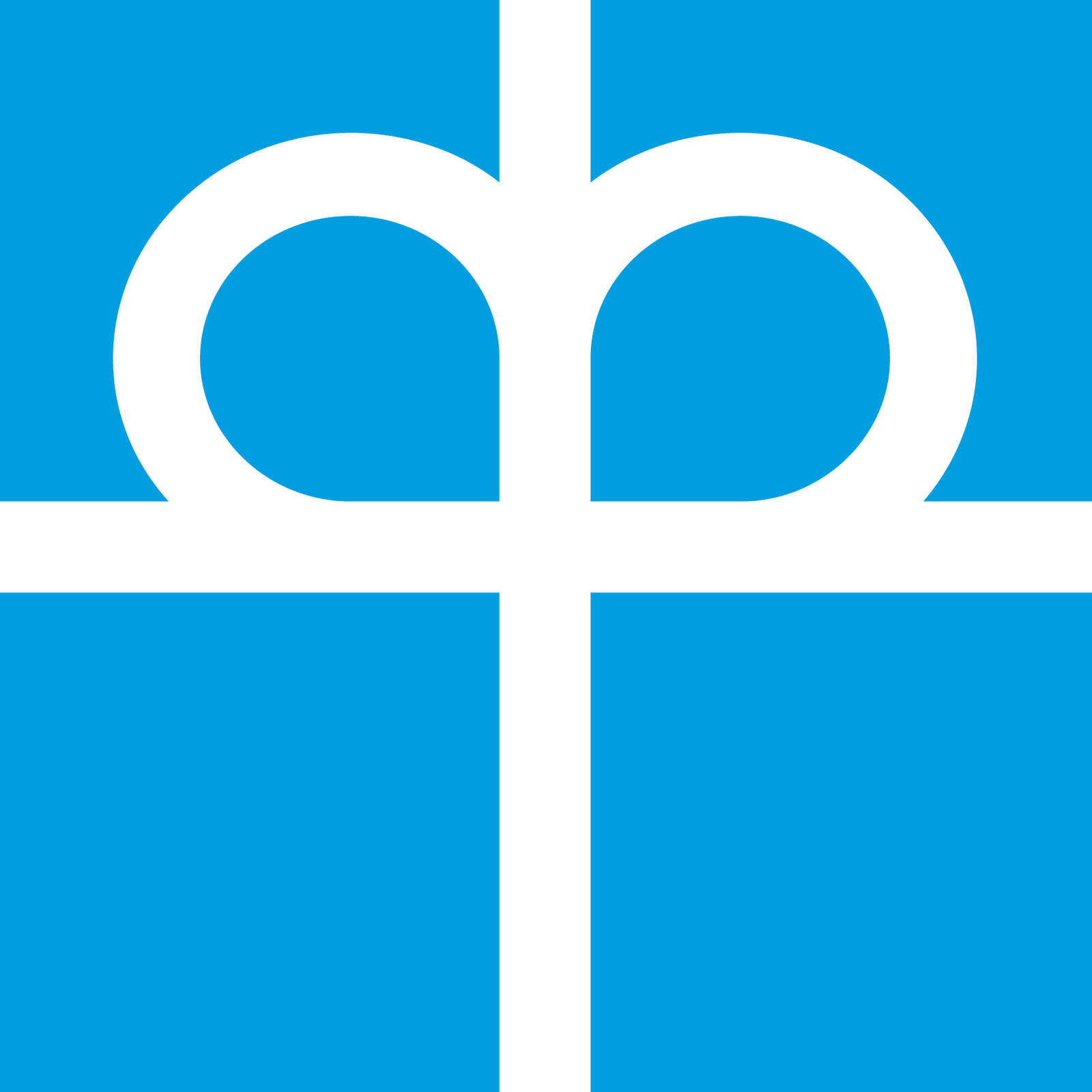 Výroční konference Církve bratrské 12. – 13. 5. 2023Pomáhat pomáhá
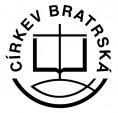 Následující stránky jsou věnovány krátké prezentaci práce Diakonie Církve bratrské v roce 2022.
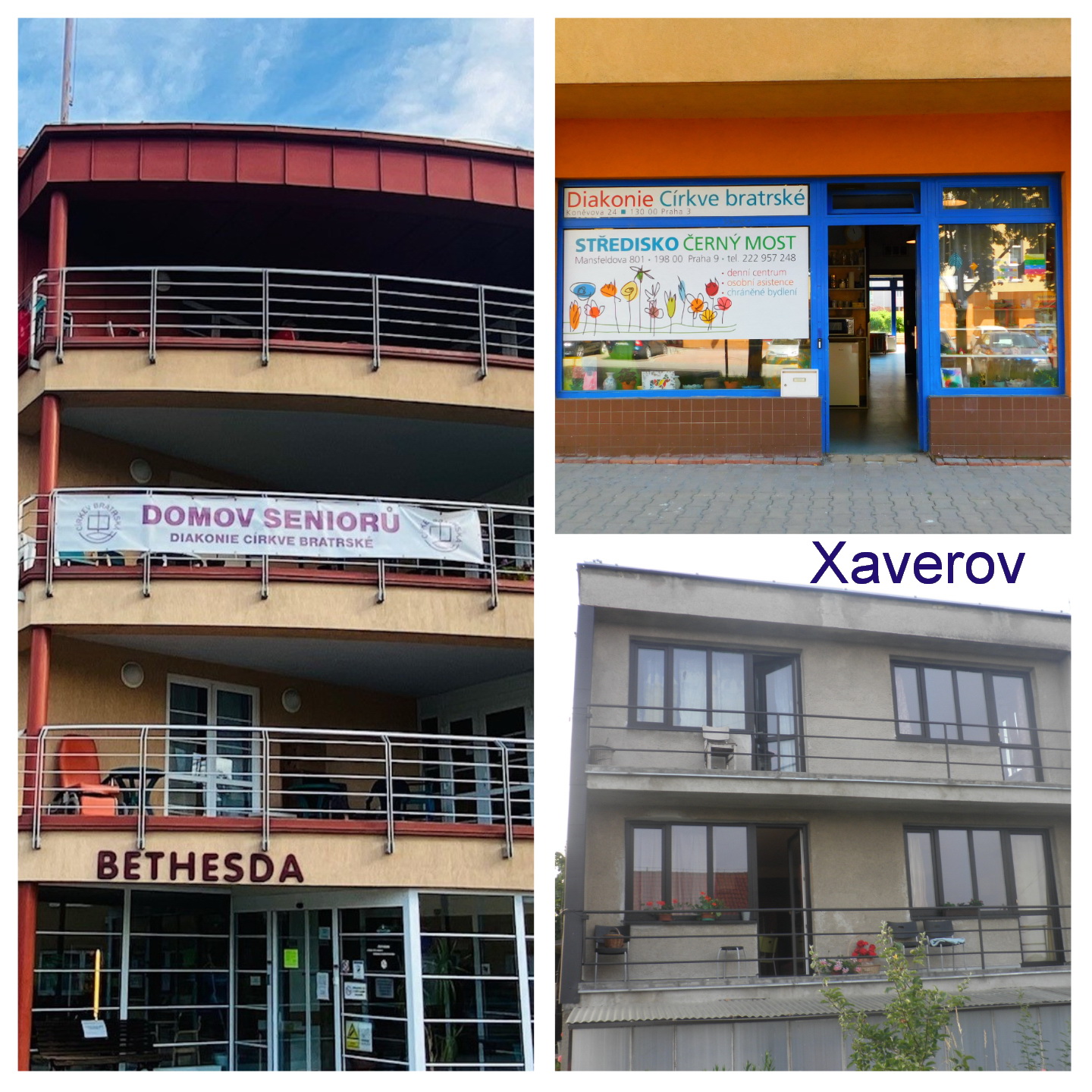 Slovo úvodem
Milí sourozenci v Kristu a přátelé, děkuji Vám za velkou míru finanční obětavosti, kterou jste v roce 2022 podpořili jak práci Diakonie Církve bratrské, tak především Ukrajinu. 
Diakonie byla podpořena částkou 1.057.000,- Kč. Na pomoc Ukrajině se vybralo 5.076.325,- Kč.
Velké díky
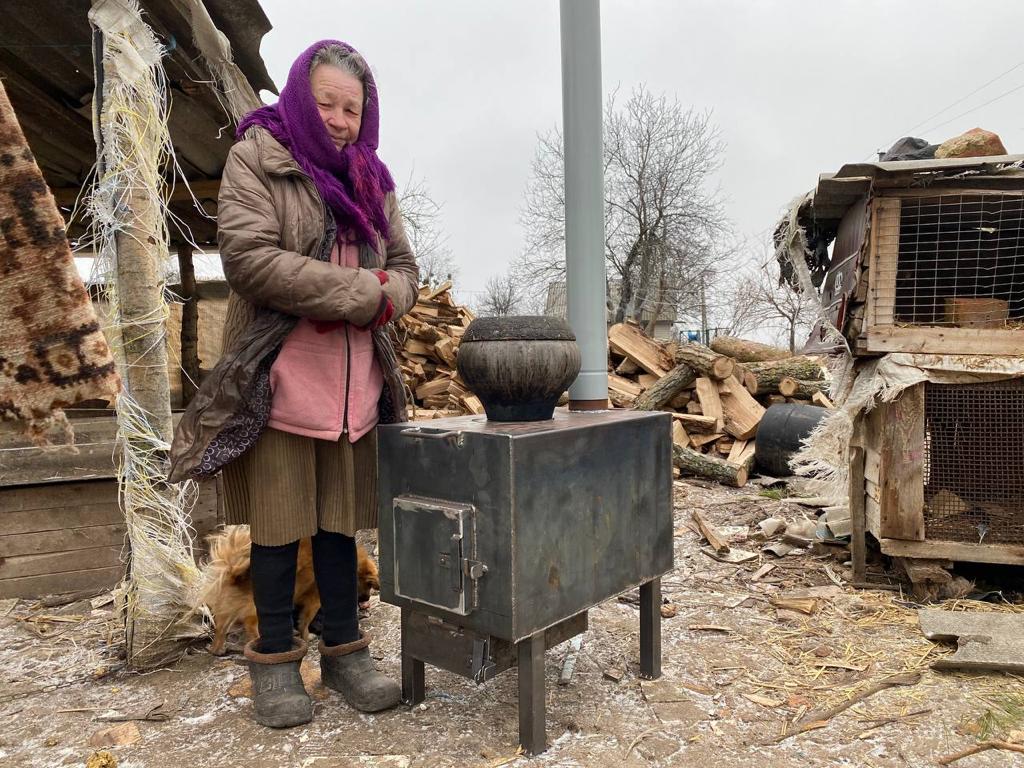 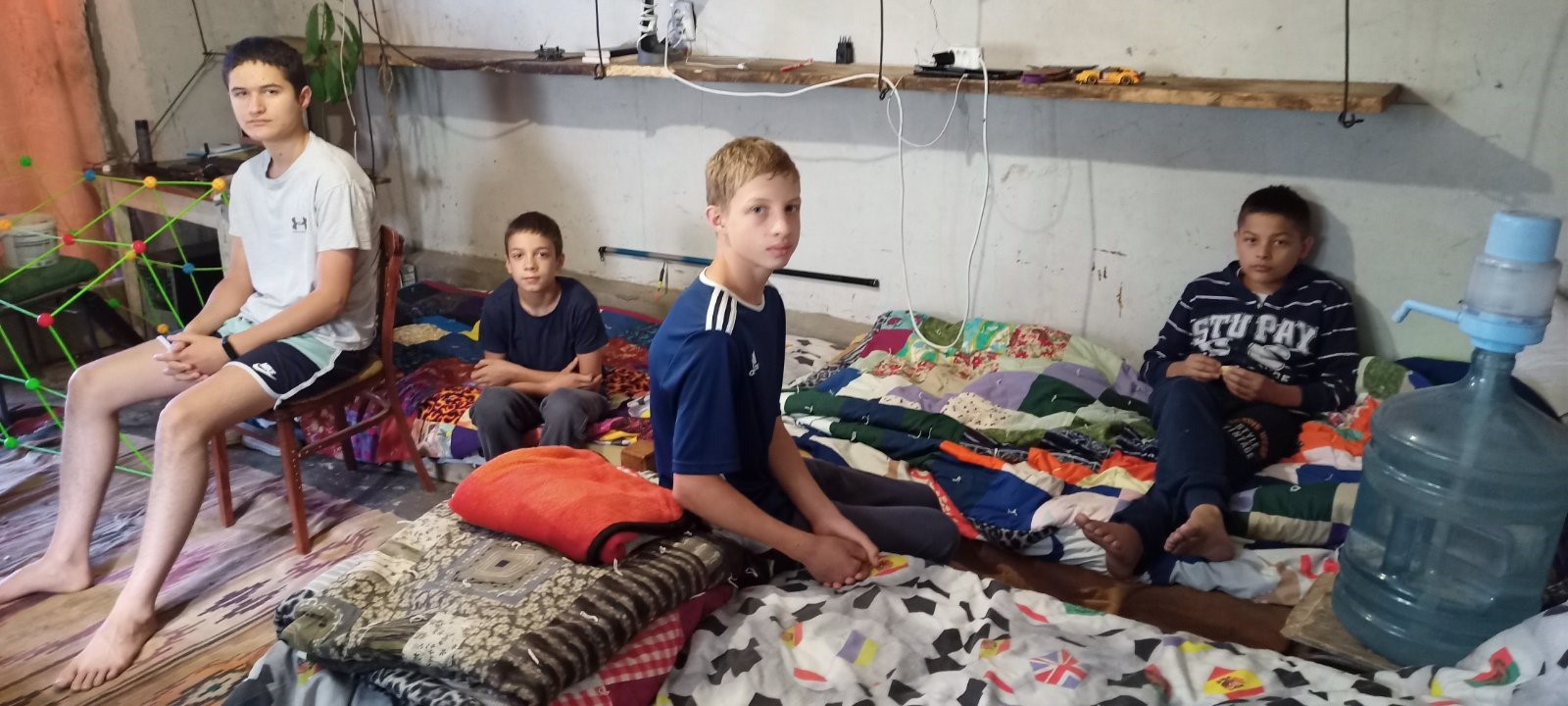 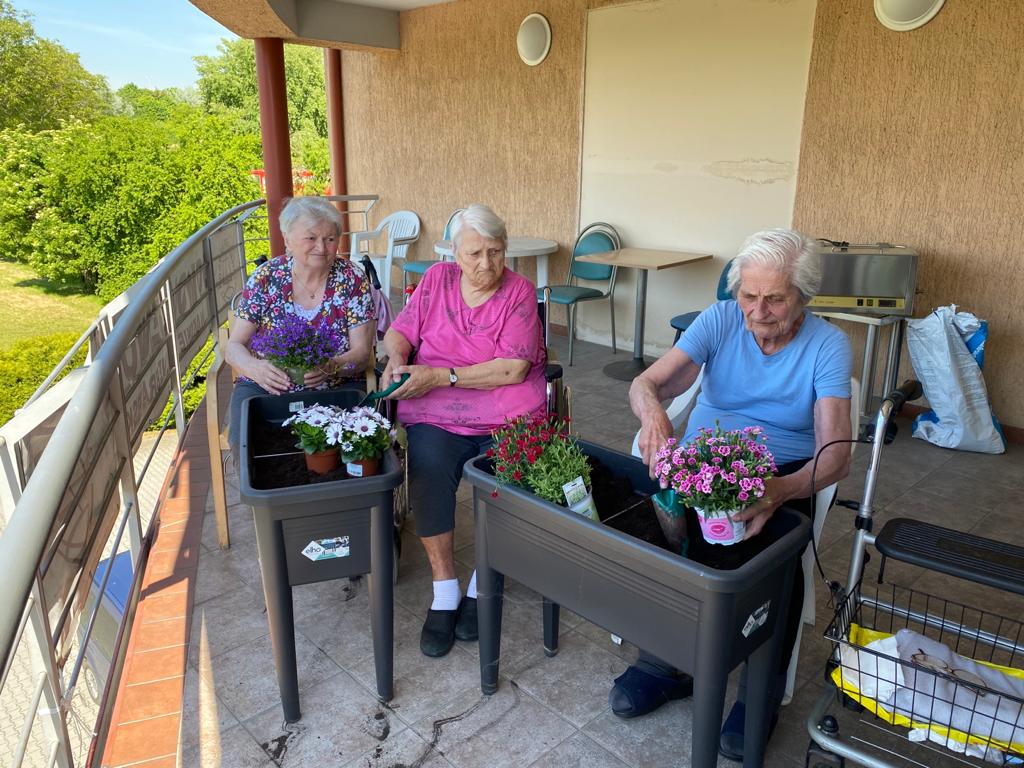 Domov pro seniory   Bethesda Místo, kde to žije těžkostem navzdory
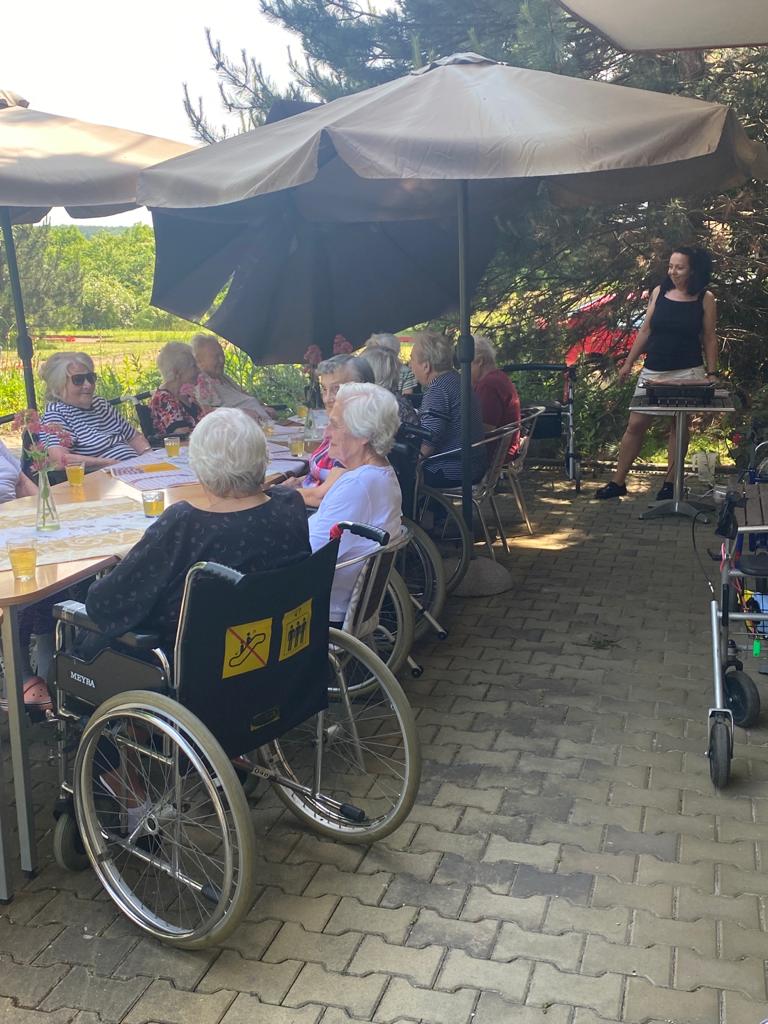 Stáří nebývá lehké, ale můžeme pomoci nést jeho břemeno
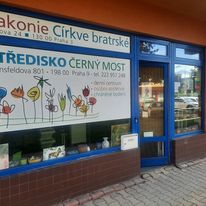 Středisko Černý Most Most z nudy k tvořivosti, most pomoci a podpory.
Pomáháme těm, kdo se bez pomoci neobejdou   a díky tomu je život barevnější.
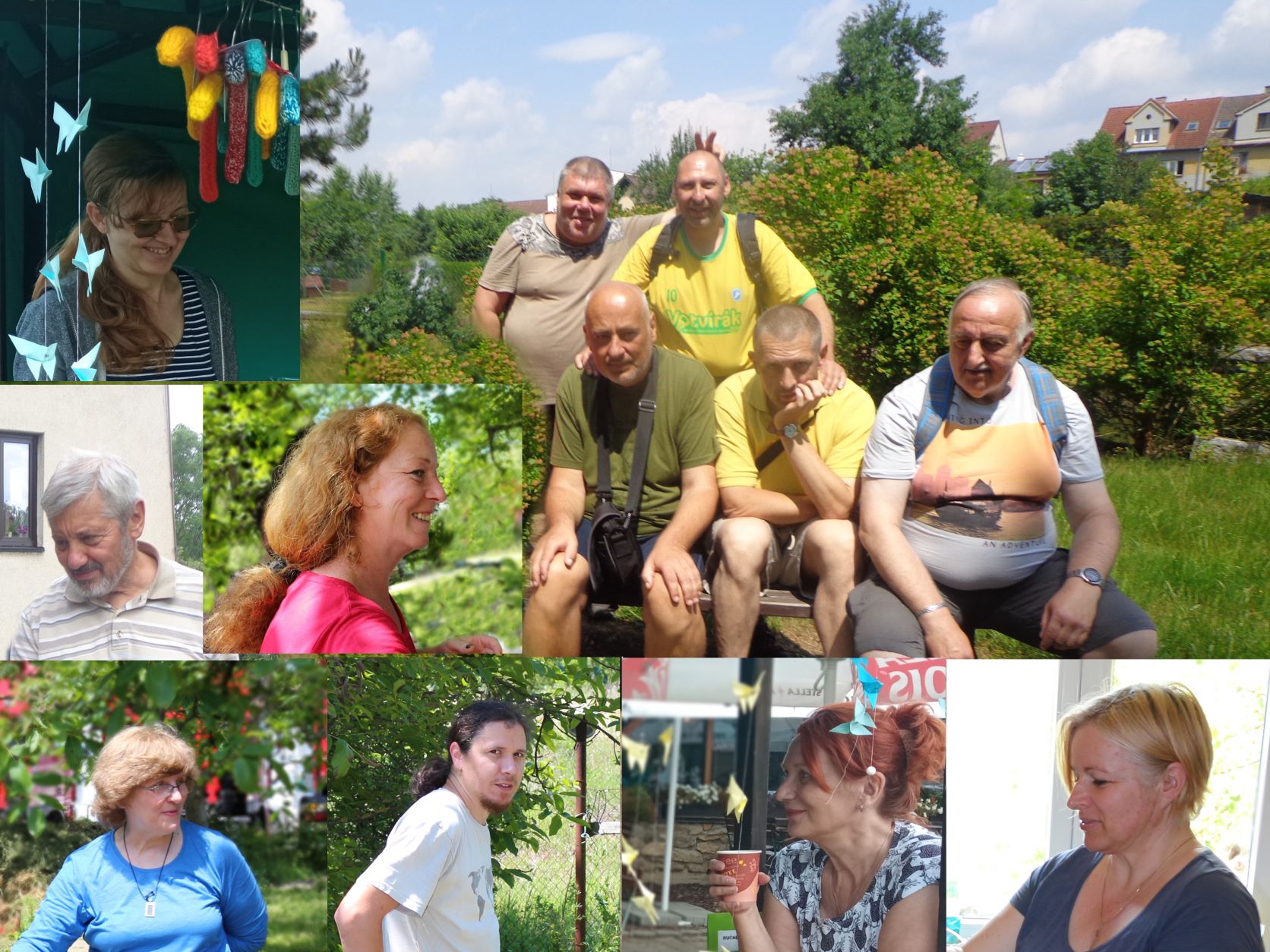 Chráněné bydlení na Xaverově
Domov pro lidi 
s mentálním hendikepem
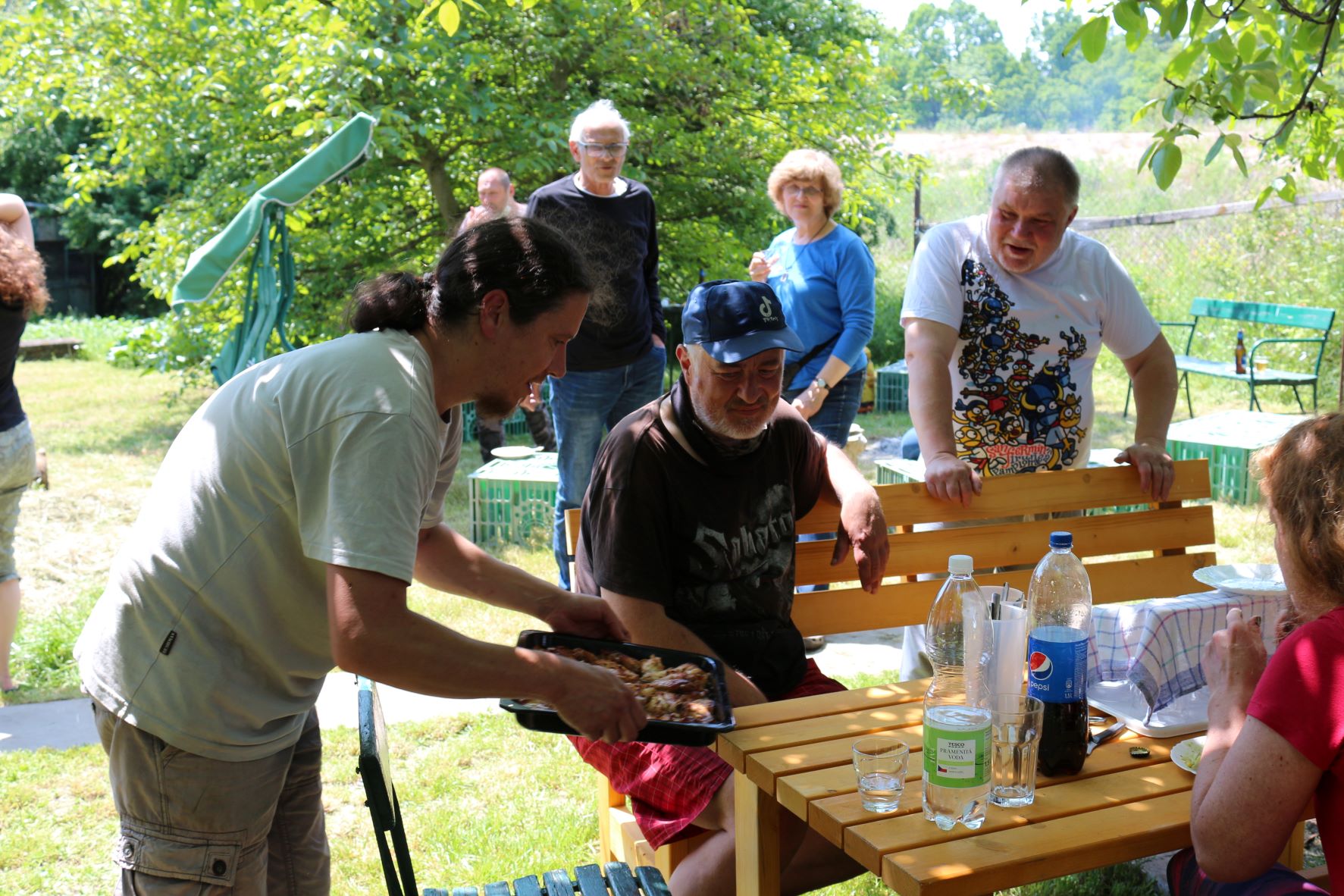 Služba funguje od roku 1999
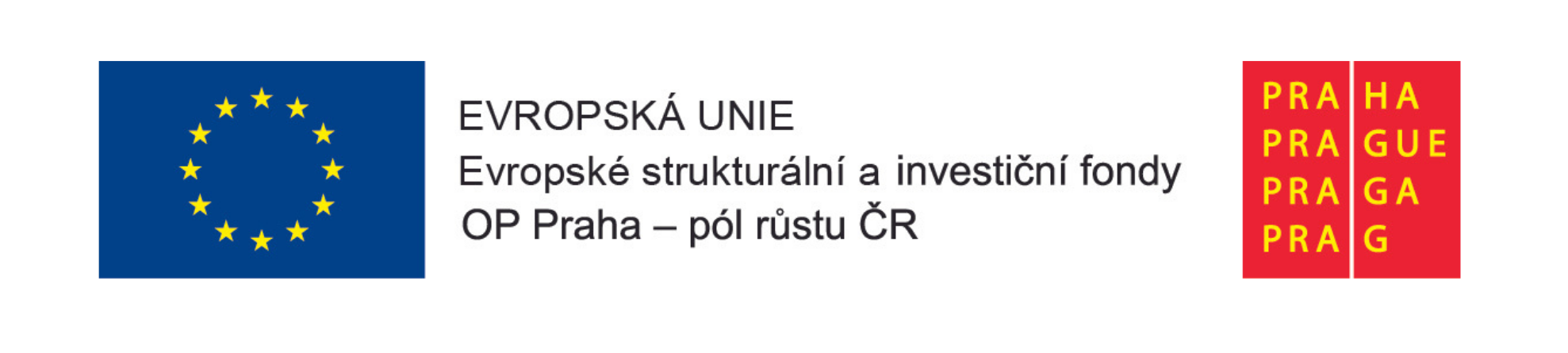 Projekt pro Xaverov
Lepší domov – lepší život
Na projekt jsme získali dotaci 4,8 mil. Kč z fondů EU. Od roku 2020, kdy jsme začali pracovat na jeho přípravě došlo k velkému růstu nákladů na stavební práce a další činnosti, které bylo potřeba v souvislosti s rekonstrukcí zajistit. 
Z původních 5,7 mil. Kč jsme se dostali až na hranici 8,4 mil. Kč. Na dofinancování nám ještě chybí cca 2,8 mil. Kč.
Lepší domov – lepší život
Co se změní a vznikne
Tři nové bytové jednotky se sociálním zařízením
Bezbariérová koupelna  
Nové pracovní a sociální zázemí pro personál
Úprava balkónů, kolárna, nové skladovací prostory a dílna v suterénu
Nový vstup s bezpečnějším schodištěm
Nová okna, nová střecha, zateplení 
Čistička odpadních vod
Nové rozvody elektřiny,   vody a topení s vytápěním tepelným čerpadlem 
Nové chodníky kolem domu
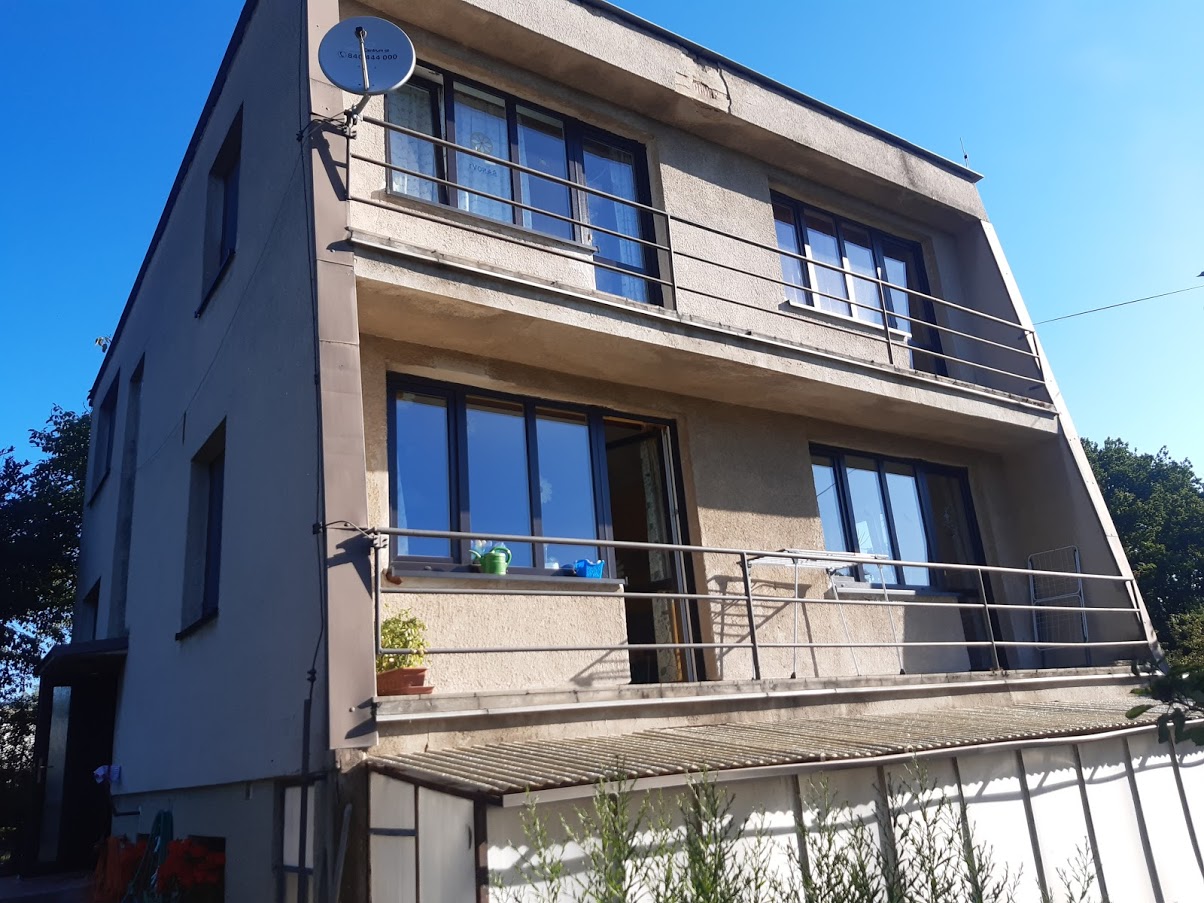 Lepší domov – lepší život
Pro další informace se podívejte na webové stránky projektu. 
 https://cb.cz/diakonie/lepsizivot
https://www.facebook.com/diakoniecb
Pokud se rozhodnete projekt finančně podpořit budeme 
Vám vděčni. 
Přispět můžete na uvedený transparentní účet.  
                      7733317/2010    VS 201 
  


Přispět můžete také prostřednictvím platformy DARUJME.CZ
Pokud se rozhodnete nás podpořit
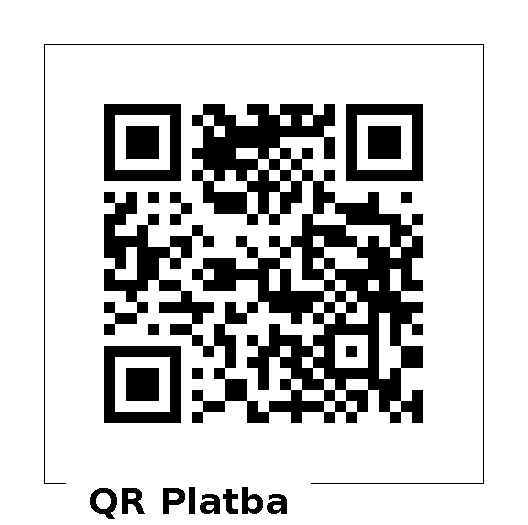 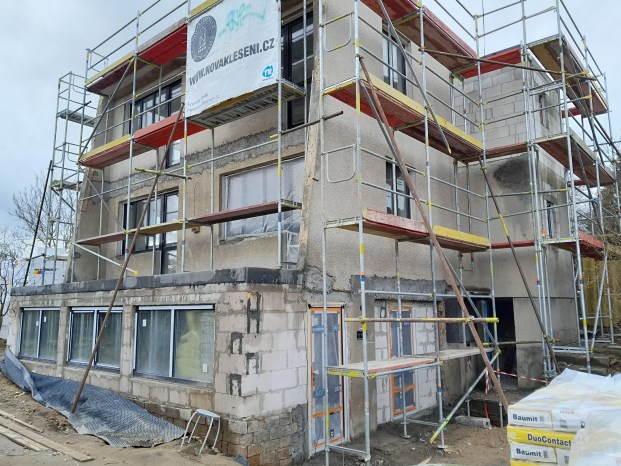 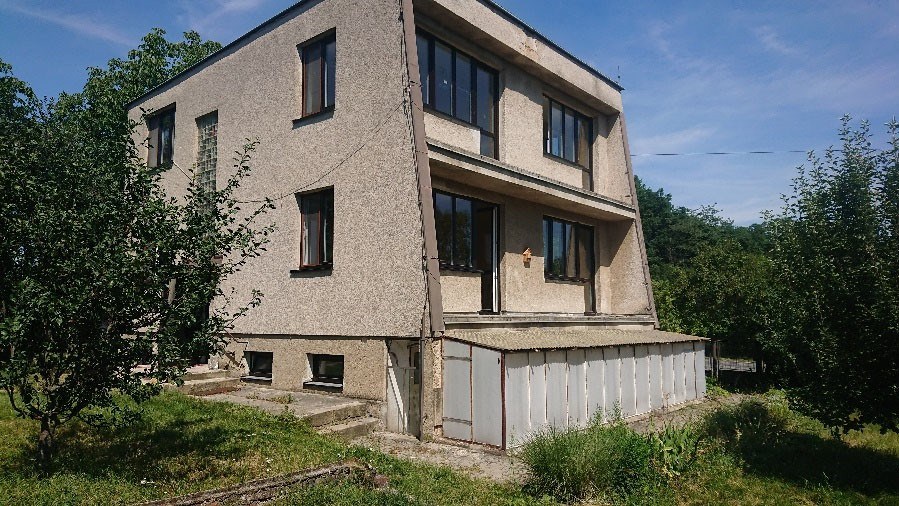 Ještě nějaké fotky
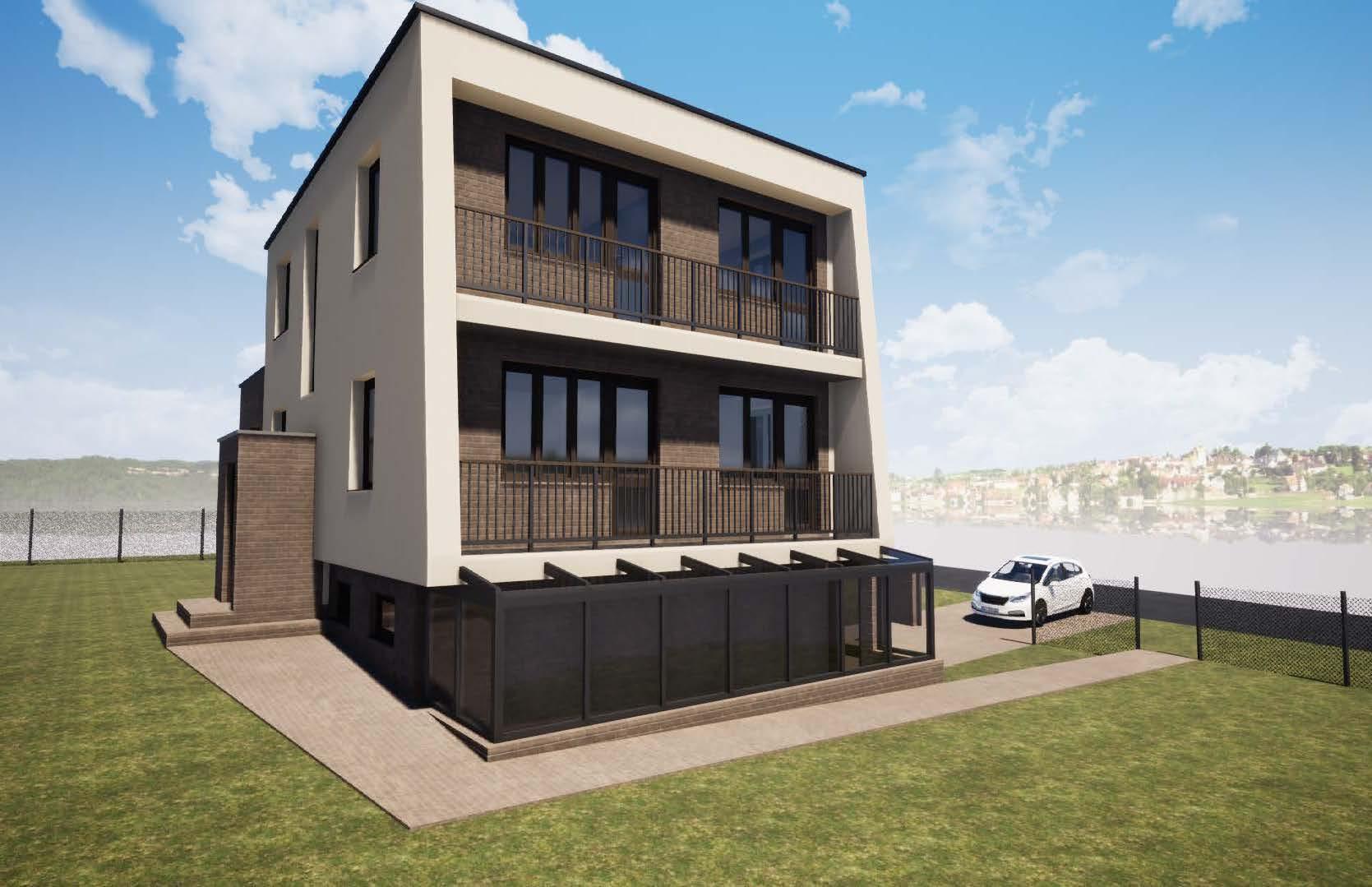 Žalm 28,7 
Hospodin je má síla a můj štít, na něj se v srdci   spoléhám. Pomoc jsem dostal, mé srdce jásá, svou písní chci mu děkovat!

 Děkuji za pozornost. Roman Kysela
ZÁVĚR